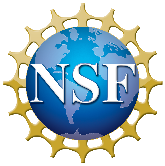 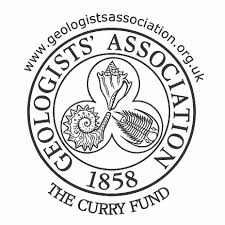 Funded by: RHUL, NERC, NERC DTP, NERC CIAF, QRA, BSG, GA, Leverhulme Trust, Fondecyt, National Science Foundation
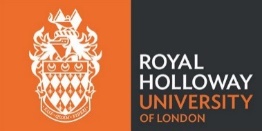 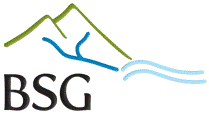 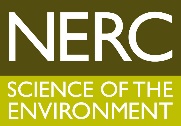 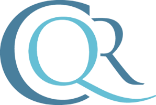 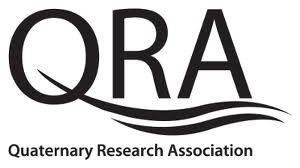 Davies et al. 2020 (Earth-Science Reviews)
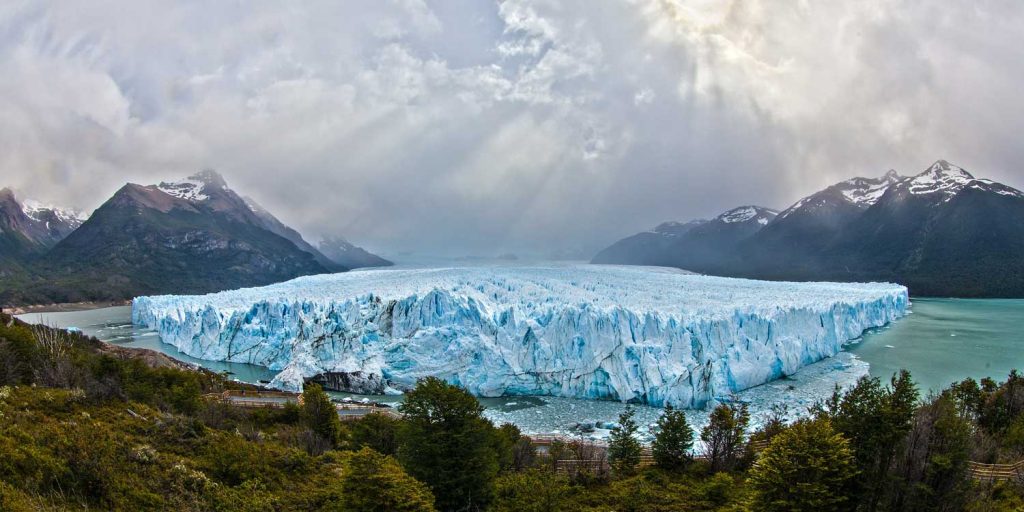 The evolution of the Patagonian Ice Sheet from 35 ka to the Present day (PATICE)
Bethan Davies
Christopher M. Darvill, Harold Lovell, Jacob M. Bendle, Julian A. Dowdeswell, Derek Fabel, Juan-Luis García, Alessa Geiger, Neil F. Glasser, Delia M. Gheorghiu, Stephan Harrison, Andrew S. Hein, Michael R. Kaplan, Julian Martin, Monika Mendelova, Adrian Palmer, Mauri Pelto, Ángel Rodés, Esteban A. Sagredo, Rachel Smedley, John L. Smellie, Varyl Thorndycraft.
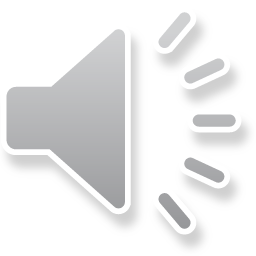 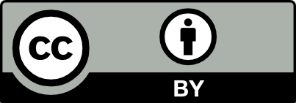 1
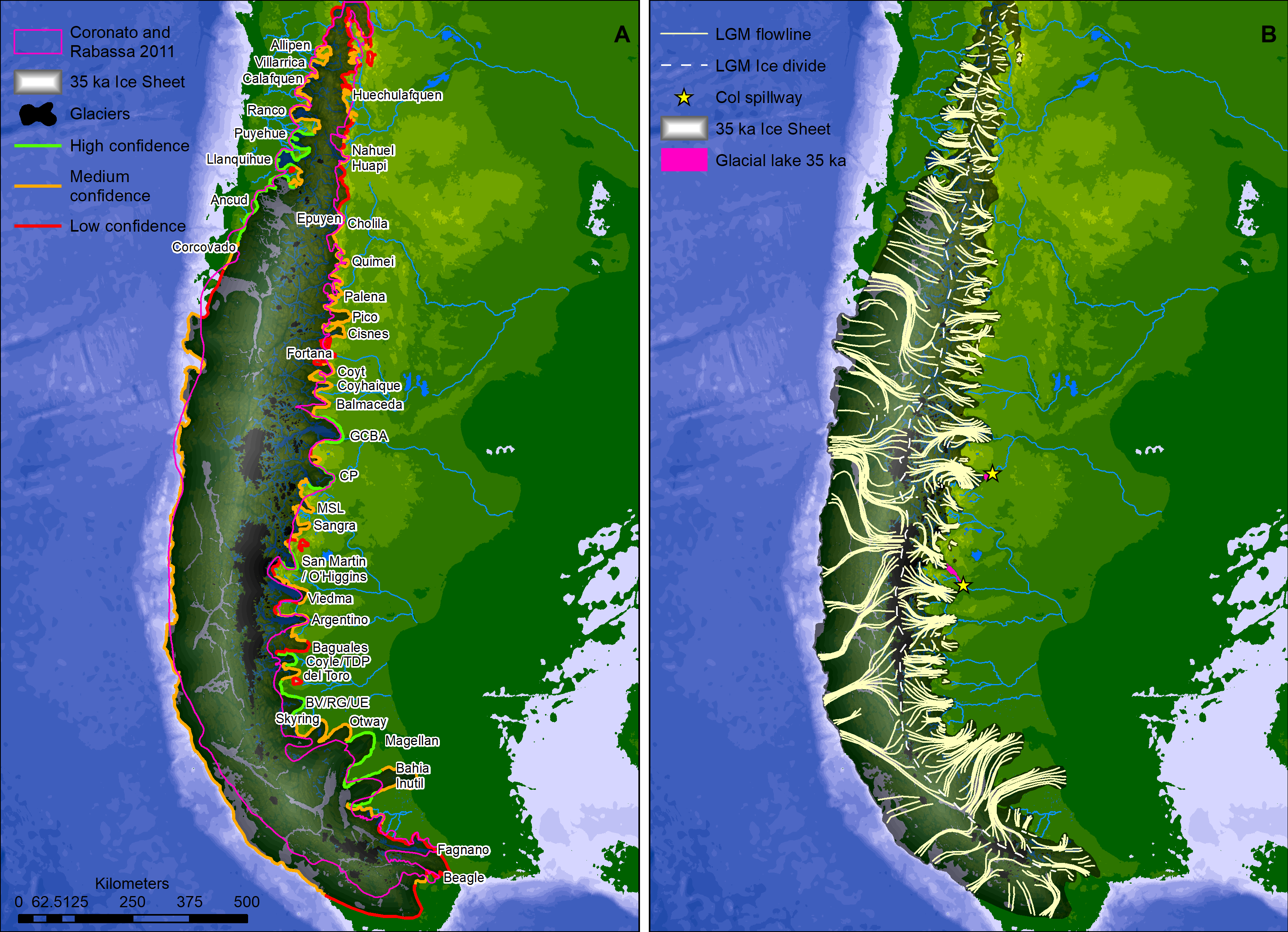 New LGM reconstruction.

Central ice divide, orthogonal flow – determined by glacial lineations & pattern of retreat.

First attempt at ice-sheet wide ice flow and palaeolakes.

First attempt at ice volume.

Updated ice area.
492.6 x 103 km2 
548.1 x 103 Gt 
SLE 1.5m
PATICE: 12% larger than last reconstruction
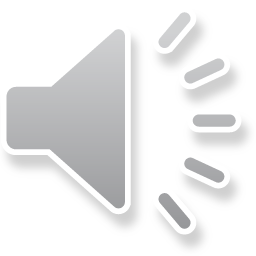 2
Patagonian Ice Sheet reconstruction
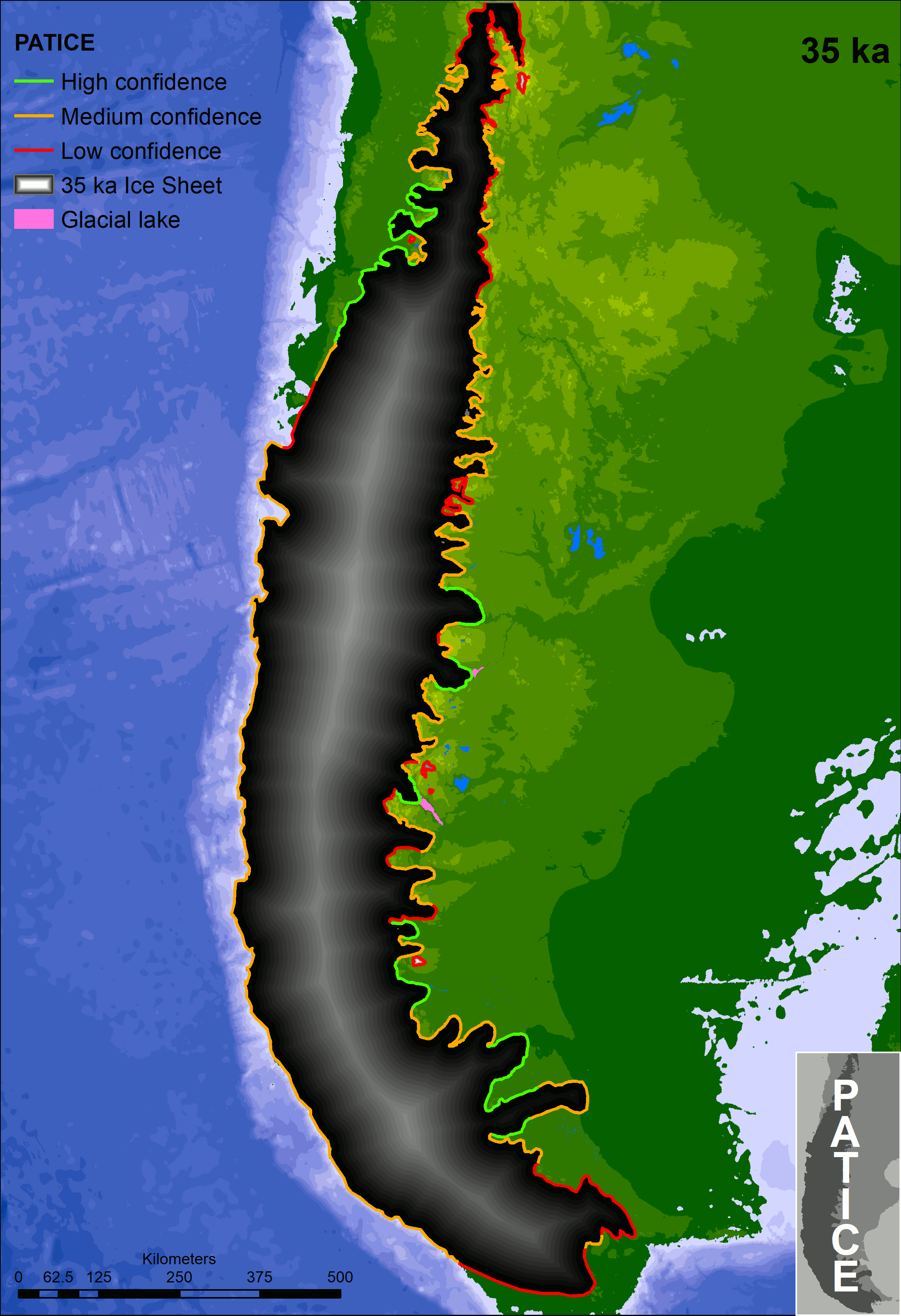 PIS at continental shelf edge at LLGM (47 – 30 ka), driven by Southern Ocean surface temperatures and low CO2
Smaller extent during global LGM at 19 – 23 ka
Rapid recession after 19 ka; calving into deep ice-dammed lakes. Rapidly rising air temperatures & rising sea levels.
Stabilisation at 13-15 ka (through ACR); formation of numerous  extensive ice-dammed lakes. Widespread readvances south of 46°S. 
Small YD stabilisation (11-12 ka). Slightly cooler & drier. 
PIS fragments into disparate ice-masses by 10 ka; drainage largely as it is today.
Smaller Holocene readvances at 4-6 ka, 1-2 ka and during latest Holocene (500 – 200 years ago). Related to –ve SAM conditions.
Evidence for latitudinal gradients across the PIS
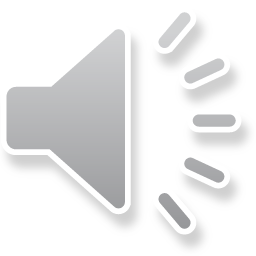 Bethan.davies@rhul.ac.uk
3
Annual rates of recession
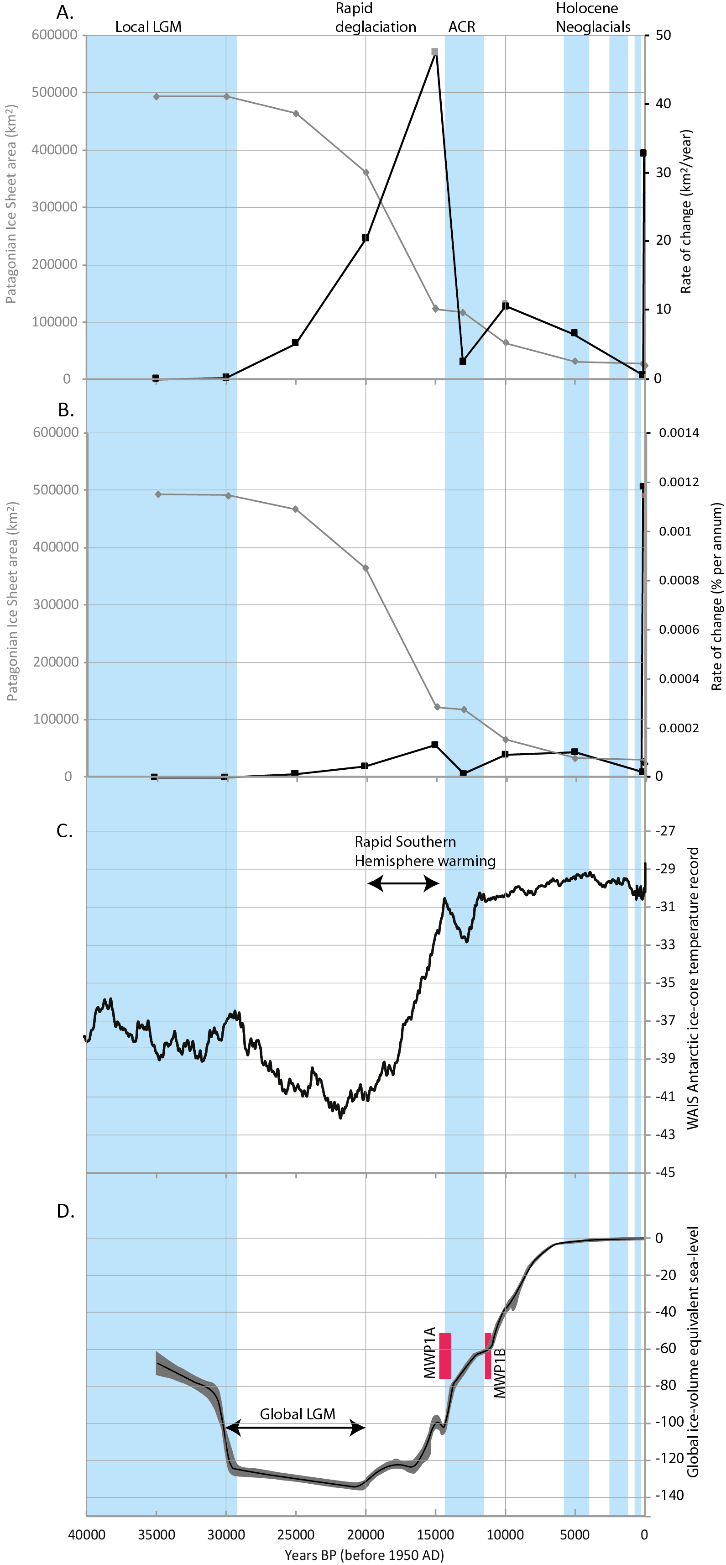 Absolute rate of recession (km2 a-1)
PIS area (km2)
Current rates of recession rival those seen at the last glacial-interglacial transition, for an ice sheet 2 orders of magnitude larger (though faster rates can’t be ruled out here)

Current recession fastest observed in the Holocene, where there are fewer degrees of freedom in ice-sheet extent and lake size and calving dynamics remains similar

Twentieth Century: Fastest % change per annum rates observed since start of Holocene

Recent rapid recession related to –ve SAM conditions
Relative rate of recession (% a-1)
PIS area (km2)
Antarctic ice-core temperature record
Global sea level
ACR
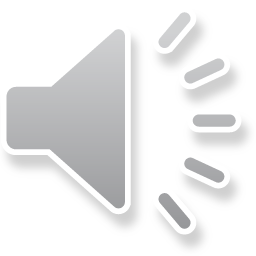 Bethan.davies@rhul.ac.uk
4
[Speaker Notes: 20th Cy rates of recession from Davies and Glasser 2012]
Data availability
Open access published article. Full dataset and shapefiles available on Mendeley Data (linked from article): 
https://www.sciencedirect.com/science/article/pii/S0012825219306233#ab0005
https://data.mendeley.com/datasets/rjnw46vbdw/1 
Ages with all data needed to recalculate 
Geomorphology
All correctly cited and attributed to author
All Gold Open Access

Series of supporting public engagement resources on http://www.antarcticglaciers.org/glacial-geology/patagonian-ice-sheet/  

Online interactive map using ArcGIS online: http://www.antarcticglaciers.org/glacial-geology/patagonian-ice-sheet/patice-interactive-map/
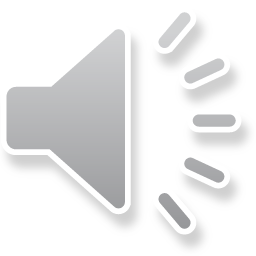 Bethan.davies@rhul.ac.uk
5
[Speaker Notes: Translation into Spanish coming soon!]
Online interactive map (publically accessible)
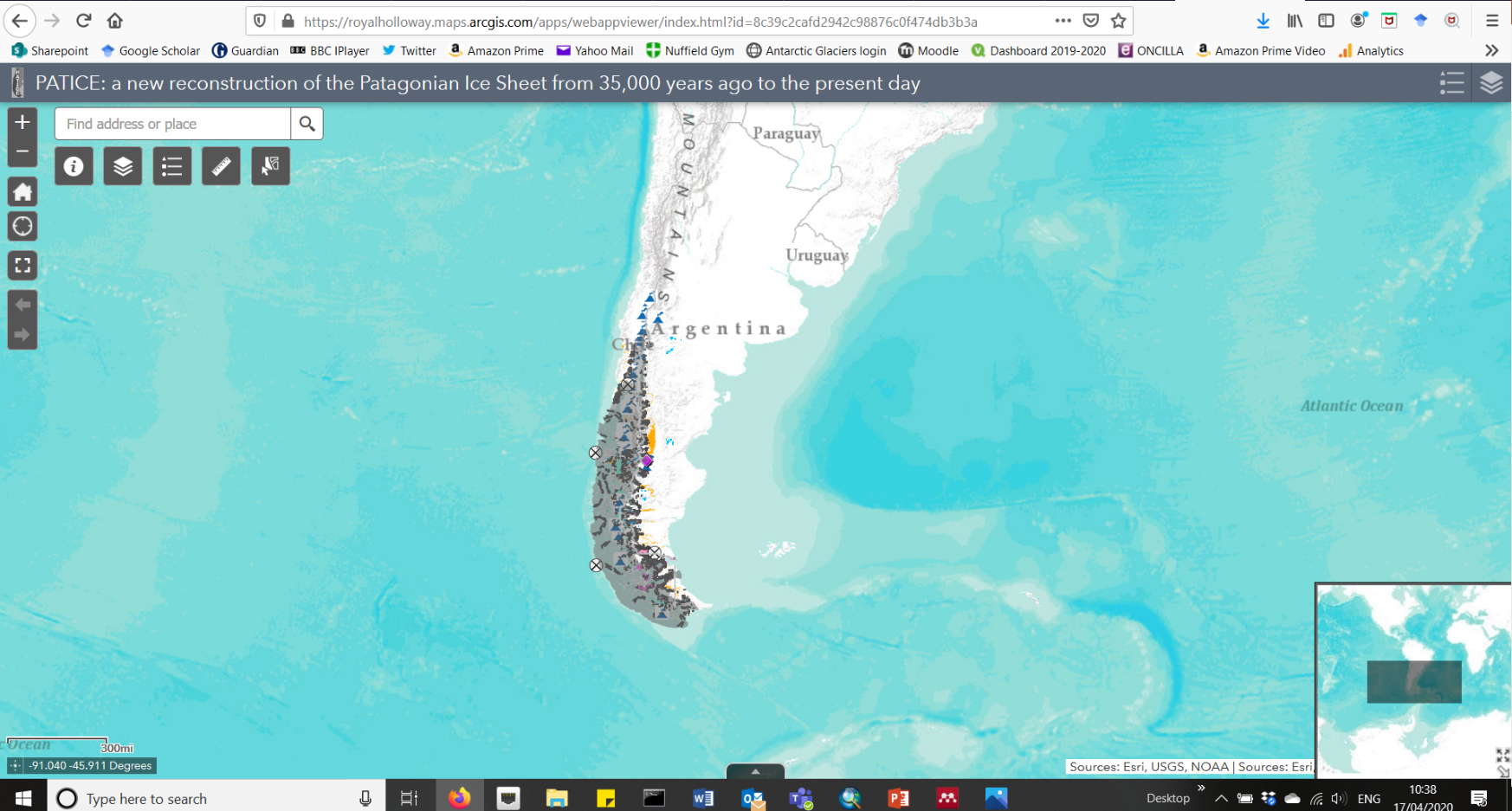 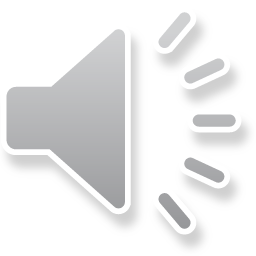 Bethan.davies@rhul.ac.uk
6
[Speaker Notes: Designed open access resources for anyone to use, to support public engagement and support school and university learning]
Thank you! Please get in touch with any questions!
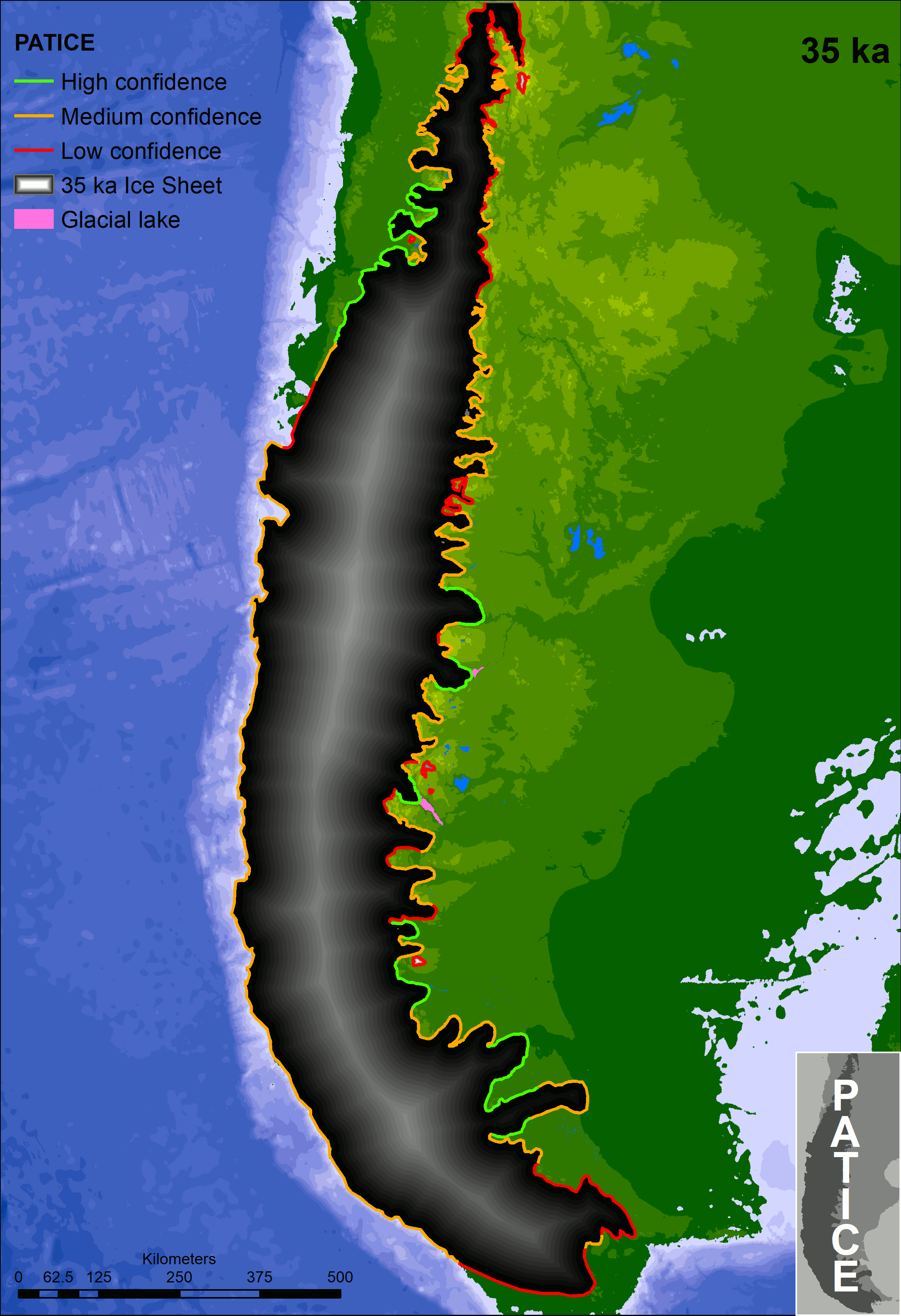 Calluqueo Glacier, MSL, 2017
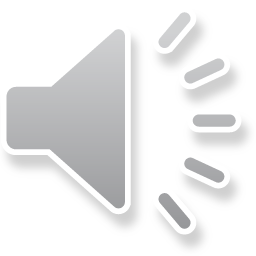 Bethan.davies@rhul.ac.uk
7
[Speaker Notes: I look forward to the interactive discussion!]